ORACLES Forecast Briefing(Aerosols)
16 September 2016
The Aerosol Week
ORACLES Forecast Briefing
2
Walvis Bay
Dust
OC+BC+SO4
ORACLES Forecast Briefing
3
Ascension Island
ORACLES Forecast Briefing
4
Flight Day
Sunday 18 September 2016
ORACLES Forecast Briefing
5
September 18 12z AOD
ORACLES Forecast Briefing
6
September 18 12z AOD
DUST column
ORACLES Forecast Briefing
7
September 18 12z AOD
S-N 10E
ORACLES Forecast Briefing
8
September 18 12z AOD @ 10E
AOD
DUST
O3
CO
ORACLES Forecast Briefing
9
September 18 12z AOD @ 5 (top) and 10S
AOD
ORACLES Forecast Briefing
10
September 18 12z AOD @ NW to SE
AOD
CO
ORACLES Forecast Briefing
11
10 E
ORACLES Forecast Briefing
12
10 S
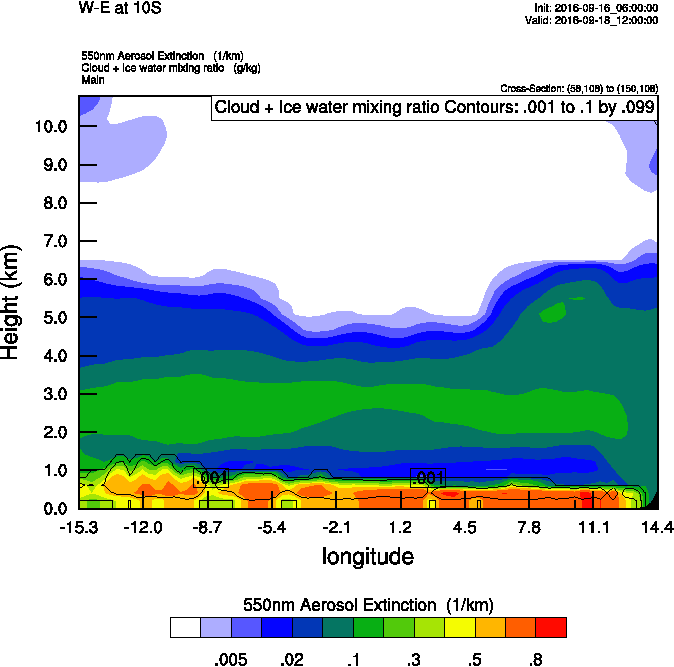 ORACLES Forecast Briefing
13
Above Cloud AOD 9-16-2016
WRF
Observation
ORACLES Forecast Briefing
14
Flight Day
Tuesday 20 September 2016
ORACLES Forecast Briefing
15
Clouds & Aerosols - Tuesday 2016-09-20 9Z
ORACLES Forecast Briefing
16
Forecast Consistency
96 hr
120 hr
ORACLES Forecast Briefing
17
GEOS-5 AOD on Tuesday 2016-09-20 12Z
ORACLES Forecast Briefing
18
ORACLES Forecast Briefing
19
GEOS-5 NW-SE Tuesday 20 Sep 2016
ORACLES Forecast Briefing
20
GEOS-5 E-W@15S Tuesday 20 Sep 2016
ORACLES Forecast Briefing
21
GEOS-5 N-S@10E Tuesday 20 Sep 2016
ORACLES Forecast Briefing
22
TBD Flight/No-Flight
Wednesday 21 September 2016
ORACLES Forecast Briefing
23
Clouds & Aerosols - Tuesday 2016-09-20 9Z
ORACLES Forecast Briefing
24
Clouds & Aerosols - Wed 2016-09-21 12Z
ORACLES Forecast Briefing
25
GEOS-5 NW-SE Tuesday 20 Sep 2016
ORACLES Forecast Briefing
26